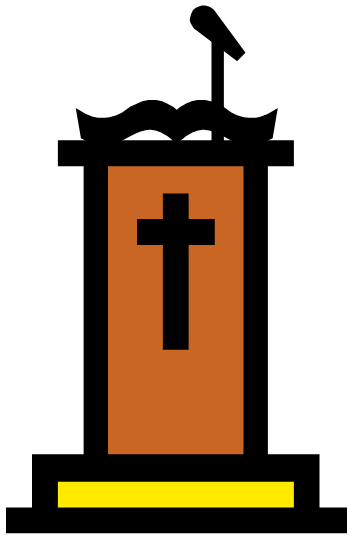 信息时间
誰是瞎眼的？ Who Is Really Blind？
Boise Chinese Christian Church 
04/18/2021
【約翰福音 John 9:13-41】
13 他們把從前瞎眼的人帶到法利賽人那裏。
They brought him who formerly was blind to the Pharisees.
14 耶穌和泥開他眼睛的日子是安息日。
Now it was a Sabbath when Jesus made the clay and opened his eyes.
【約翰福音 John 9:13-41】
15 法利賽人也問他是怎麽得看見的。瞎子對他們說：“祂把泥抹在我的眼睛上，我去一洗，就看見了。” 
Then the Pharisees also asked him again how he had received his sight. He said to them, “He put clay on my eyes, and I washed, and I see.”
【約翰福音 John 9:13-41】
16 法利賽人中有的說：“這個人不是從　神來的，因爲祂不守安息日。”又有人說：“一個罪人怎能行這樣的神迹呢？”他們就起了紛爭。
Therefore some of the Pharisees said, “This Man is not from God, because He does not keep the Sabbath.” Others said, “How can a man who is a sinner do such signs?” And there was a division among them.
17 他們又對瞎子說：“祂既然開了你的眼睛，你說祂是怎樣的人呢？”他說：“是個先知。”
 They said to the blind man again, “What do you say about Him because He opened your eyes?” He said, “He is a prophet.”
【約翰福音 John 9:13-41】
18 猶太人不信他從前是瞎眼，後來能看見的，等到叫了他的父母來， But the Jews did not believe concerning him, that he had been blind and received his sight, until they called the parents of him who had received his sight.
19 問他們說：“這是你們的兒子嗎？你們說他生來是瞎眼的，如今怎麽能看見了呢？”
 And they asked them, saying, “Is this your son, who you say was born blind? How then does he now see?”
【約翰福音 John 9:13-41】
20 他父母回答說：“他是我們的兒子，生來就瞎眼，這是我們知道的。
His parents answered them and said, “We know that this is our son, and that he was born blind;
21 至于他如今怎麽能看見，我們却不知道；是誰開了他的眼睛，我們也不知道。他已經成了人，你們問他吧！他自己必能說。” 
but by what means he now sees we do not know, or who opened his eyes we do not know. He is of age; ask him. He will speak for himself.”
【約翰福音 John 9:13-41】
22 他父母說這話，是怕猶太人，因爲猶太人已經商議定了，若有認耶穌是基督的，要把他趕出會堂。
His parents said these things because they feared the Jews, for the Jews had agreed already that if anyone confessed that He was Christ, he would be put out of the synagogue.
23 因此他父母說：“他已經成了人，你們問他吧！” Therefore his parents said, “He is of age; ask him.”
【約翰福音 John 9:13-41】
24 所以法利賽人第二次叫了那從前瞎眼的人來，對他說：“你該將榮耀歸給　神，我們知道這人是個罪人。” 
So they again called the man who was blind, and said to him, “Give God the glory! We know that this Man is a sinner.”
25 他說：“他是個罪人不是，我不知道；有一件事我知道，從前我是眼瞎的，如今能看見了。” He answered and said, “Whether He is a sinner or not I do not know. One thing I know: that though I was blind, now I see.”
【約翰福音 John 9:13-41】
26 他們就問他說：“祂向你作什麽？是怎麽開了你的眼睛呢？” 
Then they said to him again, “What did He do to you? How did He open your eyes?”
27 他回答說：“我方才告訴你們，你們不聽，爲什麽又要聽呢？莫非你們也要作祂的門徒嗎？”  He answered them, “I told you already, and you did not listen. Why do you want to hear it again? Do you also want to become His disciples?”
【約翰福音 John 9:13-41】
28 他們就駡他說：“你是祂的門徒，我們是摩西的門徒。
Then they reviled him and said, “You are His disciple, but we are Moses’ disciples.
29 神對摩西說話，是我們知道的；只是這個人，我們不知道祂從哪裏來。” 
We know that God spoke to Moses; as for this fellow, we do not know where He is from.”
【約翰福音 John 9:13-41】
30 那人回答說：“祂開了我的眼睛，你們竟不知道祂從哪裏來，這真是奇怪！
The man answered and said to them, “Why, this is a marvelous thing, that you do not know where He is from; yet He has opened my eyes!
31 我們知道　神不聽罪人，惟有敬奉　神、遵行祂旨意的，　神才聽他。
Now we know that God does not hear sinners; but if anyone is a worshiper of God and does His will, He hears him.
【約翰福音 John 9:13-41】
32 從創世以來，未曾聽見有人把生來是瞎子的眼睛開了。Since the world began it has been unheard of that anyone opened the eyes of one who was born blind.
33 這人若不是從　神來的，什麽也不能作。” 
If this Man were not from God, He could do nothing.”
34 他們回答說：“你全然生在罪孽中，還要教訓我們嗎？”于是把他趕出去了。They answered and said to him, “You were completely born in sins, and are you teaching us?” And they cast him out.
【約翰福音 John 9:13-41】
35 耶穌聽說他們把他趕出去，後來遇見他，就說：“你信　神的兒子嗎？” Jesus heard that they had cast him out; and when He had found him, He said to him, “Do you believe in the Son of God?”
36 他回答說：“主啊，誰是　神的兒子，叫我信祂呢？” He answered and said, “Who is He, Lord, that I may believe in Him?”
37 耶穌說：“你已經看見祂，現在和你說話的就是祂。” And Jesus said to him, “You have both seen Him and it is He who is talking with you.”
【約翰福音 John 9:13-41】
38 他說：“主啊，我信！”就拜耶穌。
Then he said, “Lord, I believe!” And he worshiped Him.
39 耶穌說：“我爲審判到這世上來，叫不能看見的，可以看見；能看見的，反瞎了眼。”
And Jesus said, “For judgment I have come into this world, that those who do not see may see, and that those who see may be made blind.”
【約翰福音 John 9:13-41】
40 同他在那裏的法利賽人聽見這話，就說：“難道我們也瞎了眼嗎？” 
Then some of the Pharisees who were with Him heard these words, and said to Him, “Are we blind also?”
41 耶穌對他們說：“你們若瞎了眼，就沒有罪了；但如今你們說‘我們能看見’，所以你們的罪還在。” Jesus said to them, “If you were blind, you would have no sin; but now you say, ‘We see.’ Therefore your sin remains.
【約翰福音 John 9:39-41】
39 耶穌說：“我爲審判到這世上來，叫不能看見的，可以看見；能看見的，反瞎了眼。” And Jesus said, “For judgment I have come into this world, that those who do not see may see, and that those who see may be made blind.”
40 同他在那裏的法利賽人聽見這話，就說：“難道我們也瞎了眼嗎？” Then some of the Pharisees who were with Him heard these words, and said to Him, “Are we blind also?”
【約翰福音 John 9:39-41】
41 耶穌對他們說：“你們若瞎了眼，就沒有罪了；但如今你們說‘我們能看見’，所以你們的罪還在。”
Jesus said to them, “If you were blind, you would have no sin; but now you say, ‘We see.’ Therefore your sin remains.
【約翰福音 John 3:17】
因爲　神差祂的兒子降世，不是要定世人的罪（或作“審判世人”。下同），乃是要叫世人因祂得救。
For God did not send His Son into the world to condemn the world, but that the world through Him might be saved.

【路加福音 Luke 9:56a】
人子來不是要滅人的性命（“性命”或作“靈魂”。下同），是要救人的性命。” 
For the Son of Man did not come to destroy men’s lives but to save them.”
【約翰福音 John 9:39】
耶穌說：“我爲審判到這世上來，叫不能看見的，可以看見；能看見的，反瞎了眼。”
And Jesus said, “For judgment I have come into this world, that those who do not see may see, and that those who see may be made blind.”
【約翰福音 John 3:17-18】
17 因爲　神差祂的兒子降世，不是要定世人的罪（或作“審判世人”。下同），乃是要叫世人因祂得救。For God did not send His Son into the world to condemn the world, but that the world through Him might be saved.
18 信祂的人，不被定罪；不信的人，罪已經定了，因爲他不信　神獨生子的名。
“He who believes in Him is not condemned; but he who does not believe is condemned already, because he has not believed in the name of the only begotten Son of God.
【哥林多後書 2 Corinthians 2:14-16】
14 感謝　神！常率領我們在基督裏誇勝，幷藉著我們在各處顯揚那因認識基督而有的香氣。
Now thanks be to God who always leads us in triumph in Christ, and through us diffuses the fragrance of His knowledge in every place.
15 因爲我們在　神面前，無論在得救的人身上，或滅亡的人身上，都有基督馨香之氣。
For we are to God the fragrance of Christ among those who are being saved and among those who are perishing.
【哥林多後書 2 Corinthians 2:14-16】
16 在這等人，就作了死的香氣叫他死；在那等人，就作了活的香氣叫他活。這事誰能當得起呢？
To the one we are the aroma of death leading to death, and to the other the aroma of life leading to life. And who is sufficient for these things?
【約翰福音 John 9:39-41】
39 耶穌說：“我爲審判到這世上來，叫不能看見的，可以看見；能看見的，反瞎了眼。” And Jesus said, “For judgment I have come into this world, that those who do not see may see, and that those who see may be made blind.”
40 同他在那裏的法利賽人聽見這話，就說：“難道我們也瞎了眼嗎？” Then some of the Pharisees who were with Him heard these words, and said to Him, “Are we blind also?”
【約翰福音 John 9:39-41】
41 耶穌對他們說：“你們若瞎了眼，就沒有罪了；但如今你們說‘我們能看見’，所以你們的罪還在。”
Jesus said to them, “If you were blind, you would have no sin; but now you say, ‘We see.’ Therefore your sin remains.
【約翰福音 John 9:5-7】
5 我在世上的時候，是世上的光。” 
As long as I am in the world, I am the light of the world.”
6 耶穌說了這話，就吐唾沫在地上，用唾沫和泥抹在瞎子的眼睛上，
When He had said these things, He spat on the ground and made clay with the saliva; and He anointed the eyes of the blind man with the clay.
【約翰福音 John 9:5-7】
7 對他說：“你往西羅亞池子裏去洗”（“西羅亞”翻出來，就是“奉差遣”）。他去一洗，回頭就看見了。
And He said to him, “Go, wash in the pool of Siloam” (which is translated, Sent). So he went and washed, and came back seeing.
【約翰福音 John 9:29-30】
29 神對摩西說話，是我們知道的；只是這個人，我們不知道祂從哪裏來。” 
We know that God spoke to Moses; as for this fellow, we do not know where He is from.”
30 那人回答說：“祂開了我的眼睛，你們竟不知道祂從哪裏來，這真是奇怪！
The man answered and said to them, “Why, this is a marvelous thing, that you do not know where He is from; yet He has opened my eyes!
【使徒行傳 Acts 9:3-8，17-18】
3 掃羅行路，將到大馬士革，忽然從天上發光，四面照著他。
As he journeyed he came near Damascus, and suddenly a light shone around him from heaven.
4 他就僕倒在地，聽見有聲音對他說：“掃羅，掃羅！你爲什麽逼迫我？” Then he fell to the ground, and heard a voice saying to him, “Saul, Saul, why are you persecuting Me?”
【使徒行傳 Acts 9:3-8，17-18】
5 他說：“主啊，你是誰？”主說：“我就是你所逼迫的耶穌。And he said, “Who are You, Lord?” Then the Lord said, “I am Jesus, whom you are persecuting. It is hard for you to kick against the goads.”
6 起來！進城去，你所當作的事，必有人告訴你。” So he, trembling and astonished, said, “Lord, what do You want me to do?”Then the Lord said to him, “Arise and go into the city, and you will be told what you must do.”
【使徒行傳 Acts 9:3-8，17-18】
7 同行的人站在那裏，說不出話來，聽見聲音，却看不見人。And the men who journeyed with him stood speechless, hearing a voice but seeing no one.
8 掃羅從地上起來，睜開眼睛，竟不能看見什麽。有人拉他的手領他進了大馬士革。Then Saul arose from the ground, and when his eyes were opened he saw no one. But they led him by the hand and brought him into Damascus.
【使徒行傳 Acts 9:3-8，17-18】
17 亞拿尼亞就去了，進入那家，把手按在掃羅身上說：“兄弟掃羅，在你來的路上向你顯現的主，就是耶穌，打發我來，叫你能看見，又被聖靈充滿。” And Ananias went his way and entered the house; and laying his hands on him he said, “Brother Saul, the Lord Jesus, who appeared to you on the road as you came, has sent me that you may receive your sight and be filled with the Holy Spirit.”
【使徒行傳 Acts 9:3-8，17-18】
18 掃羅的眼睛上好像有鱗立刻掉下來，他就能看見，于是起來受了洗，
Immediately there fell from his eyes something like scales, and he received his sight at once; and he arose and was baptized.
【腓立比書 Philippians 3:5-6】
5 我第八天受割禮，我是以色列族、便雅憫支派的人，是希伯來人所生的希伯來人。就律法說，我是法利賽人；
circumcised the eighth day, of the stock of Israel, of the tribe of Benjamin, a Hebrew of the Hebrews; concerning the law, a Pharisee;
6 就熱心說，我是逼迫教會的；就律法上的義說，我是無可指摘的。
concerning zeal, persecuting the church; concerning the righteousness which is in the law, blameless.
【提摩太前書 1 Timothy 1:15-16】
15 “基督耶穌降世，爲要拯救罪人。”這話是可信的，是十分可佩服的。在罪人中我是個罪魁。
This is a faithful saying and worthy of all acceptance, that Christ Jesus came into the world to save sinners, of whom I am chief.
16 然而我蒙了憐憫，是因耶穌基督要在我這罪魁身上顯明祂一切的忍耐，給後來信祂得永生的人作榜樣。 However, for this reason I obtained mercy, that in me first Jesus Christ might show all longsuffering, as a pattern to those who are going to believe on Him for everlasting life.
【腓立比書 Philippians 3:7-11】
7 只是我先前以爲與我有益的，我現在因基督都當作有損的。But what things were gain to me, these I have counted loss for Christ.
8 不但如此，我也將萬事當作有損的，因我以認識我主基督耶穌爲至寶。我爲祂已經丟弃萬事，看作糞土，爲要得著基督，Yet indeed I also count all things loss for the excellence of the knowledge of Christ Jesus my Lord, for whom I have suffered the loss of all things, and count them as rubbish, that I may gain Christ
【腓立比書 Philippians 3:7-11】
9 幷且得以在祂裏面，不是有自己因律法而得的義，乃是有信基督的義，就是因信　神而來的義，
and be found in Him, not having my own righteousness, which is from the law, but that which is through faith in Christ, the righteousness which is from God by faith;
10 使我認識基督，曉得祂復活的大能，幷且曉得和祂一同受苦，效法祂的死，
that I may know Him and the power of His resurrection, and the fellowship of His sufferings, being conformed to His death,
【腓立比書 Philippians 3:7-11】
11 或者我也得以從死裏復活。
if, by any means, I may attain to the resurrection from the dead.
【啓示錄 Revelation 3:14-19】
14 “你要寫信給老底嘉教會的使者說，那爲阿們的，爲誠信真實見證的，在　神創造萬物之上爲元首的，說：“And to the angel of the church of the Laodiceans write, ‘These things says the Amen, the Faithful and True Witness, the Beginning of the creation of God:
15 我知道你的行爲，你也不冷也不熱，我巴不得你或冷或熱。
“I know your works, that you are neither cold nor hot. I could wish you were cold or hot.
【啓示錄 Revelation 3:14-19】
16 你既如溫水，也不冷也不熱，所以我必從我口中把你吐出去。
So then, because you are lukewarm, and neither cold nor hot, I will vomit you out of My mouth.
17 你說：我是富足，已經發了財，一樣都不缺；却不知道你是那困苦、可憐、貧窮、瞎眼、赤身的。Because you say, ‘I am rich, have become wealthy, and have need of nothing’—and do not know that you are wretched, miserable, poor, blind, and naked—
【啓示錄 Revelation 3:14-19】
18 我勸你向我買火煉的金子，叫你富足；又買白衣穿上，叫你赤身的羞耻不露出來；又買眼藥擦你的眼睛，使你能看見。
I counsel you to buy from Me gold refined in the fire, that you may be rich; and white garments, that you may be clothed, that the shame of your nakedness may not be revealed; and anoint your eyes with eye salve, that you may see.
【啓示錄 Revelation 3:14-19】
19 凡我所疼愛的，我就責備管教他，所以你要發熱心，也要悔改。
As many as I love, I rebuke and chasten. Therefore be zealous and repent.